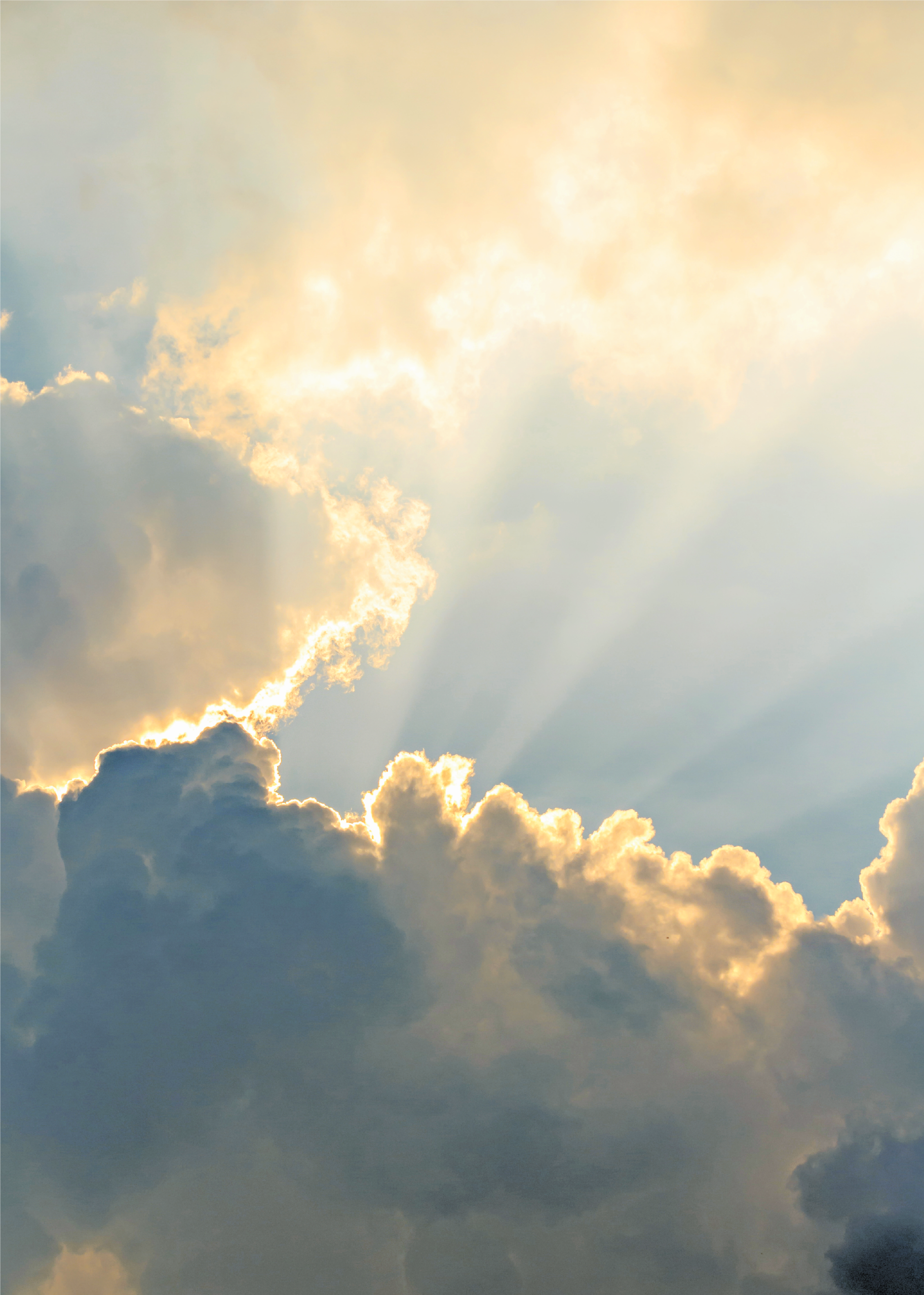 5
令和
年度
公益財団法人黒田奨学会
「いかに社会貢献するか」
一緒に考えてみませんか
奨学生募集
応募資格
1. 高等学校3年次および高等専門学校5年次に在籍し、
 （いずれも卒業後1年の者も含む）
   下記のいずれかの条件を満たす者
■旧黒田藩に所在する高等学校に在籍する者
■旧黒田藩内の小学校もしくは中学校を卒業した者
支援内容
■給付条件：累積GPA 2.5以上
1.  基礎奨学金
学部生：月額６万円
修士生：月額８万円（医歯薬学部・獣医学部５、６年生含む）
博士生：月額１２万円
地域加算
成績加算
入学準備金

いずれも返済義務はありません。
応募方法
当会HP「奨学生募集要項」をご参照ください。
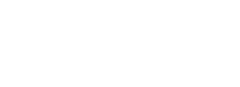 特別募集 【若干名】
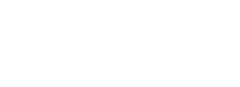 一般募集 【15名程度】
令和4年9月1日～9月30日（事務局必着）
令和5年1月20日～1月30日（事務局必着）
特別な才能を持ち、社会貢献の意欲がある者に限ります。
社会貢献の意欲を持ち、これを裏付ける学力がある者に限ります。
お問い合わせ
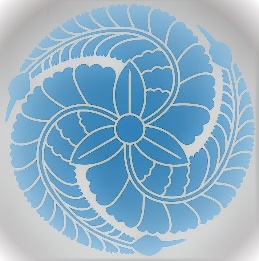 092-712-0597
公益財団法人黒田奨学会事務局
TEL ：
HP       http://www.kuroda-s.com/
（福岡市中央区舞鶴二丁目2-11富士ビル赤坂7F）
MAIL   office@kuroda-s.or.jp